Návrh kompozice mapových výstupů pro účely vizualizace dat Stavebního a Technologického pasportu MU
Geografický ústav
Přírodovědecká fakulta
Masarykova univerzita
Autor:		Jan Kantor

Vedoucí práce: 	Mgr. Bc. Zdeněk Stachoň, Ph.D. 
Oponent: 		Mgr. Radim Štampach, Ph.D.
Osnova
Cíle práce
Poskytnutá data
Návrh kompozice
Klasifikace
Automatizace
Výstupy práce
Cíle práce
Facility Management SUKB MU
Návrh automatizace
Vyhledávací nástroj
Klasifikace objektů
Rotace objektu 
Přiblížení vybraného objektu
Export do PDF

Návrh kompozice mapových výstupů
Poskytnutá data
Vektorová data v geodatabázovém formátu MDB

3 třídy:
274 budov
627 podlaží
20 469 místností

Schodiště,  okenní otvory, půdorysy svislých konstrukcí, půdorysy otevřených dveří, výtahy,…

Atribut Polohový kód
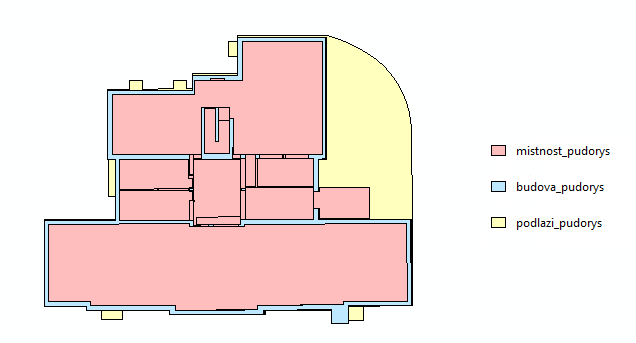 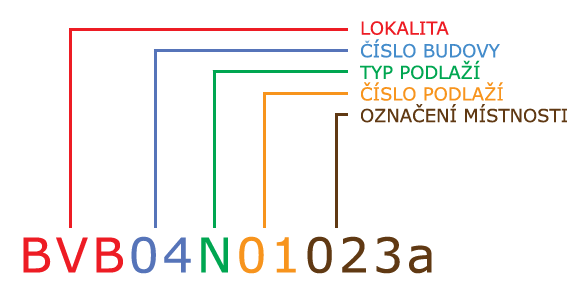 Návrh kompozice
Název			Stavební pasport, polohový kód, adresa
Hlavní mapové pole		Areál, Budova, Podlaží, Místnost
Vedlejší mapové pole		Stanovené lokality, orientace na patře
Měřítka 			Číselné, grafické
Legenda
Loga ústavů a institucí
Tiráž				Vypracoval, aktuální datum
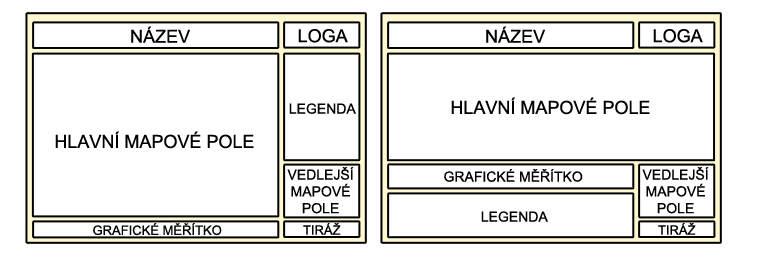 Klasifikace
Minimum Bounding Geometry (MBG)
Obr. 4. Příklad výpočtu klasifikace budovy s polohovým kódem BVB04 

Tab. 1. Kategorie objektů
Automatizace
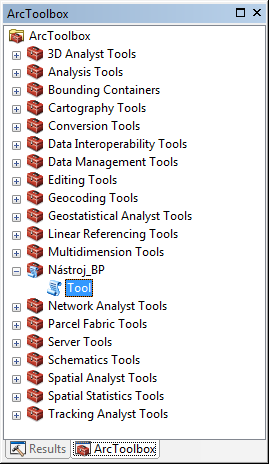 Modelbuilder
Python toolbox
Nástroj_BP.pyt

3 parametry:
Polohový kód
PDF Dpi
Zobrazovat popis
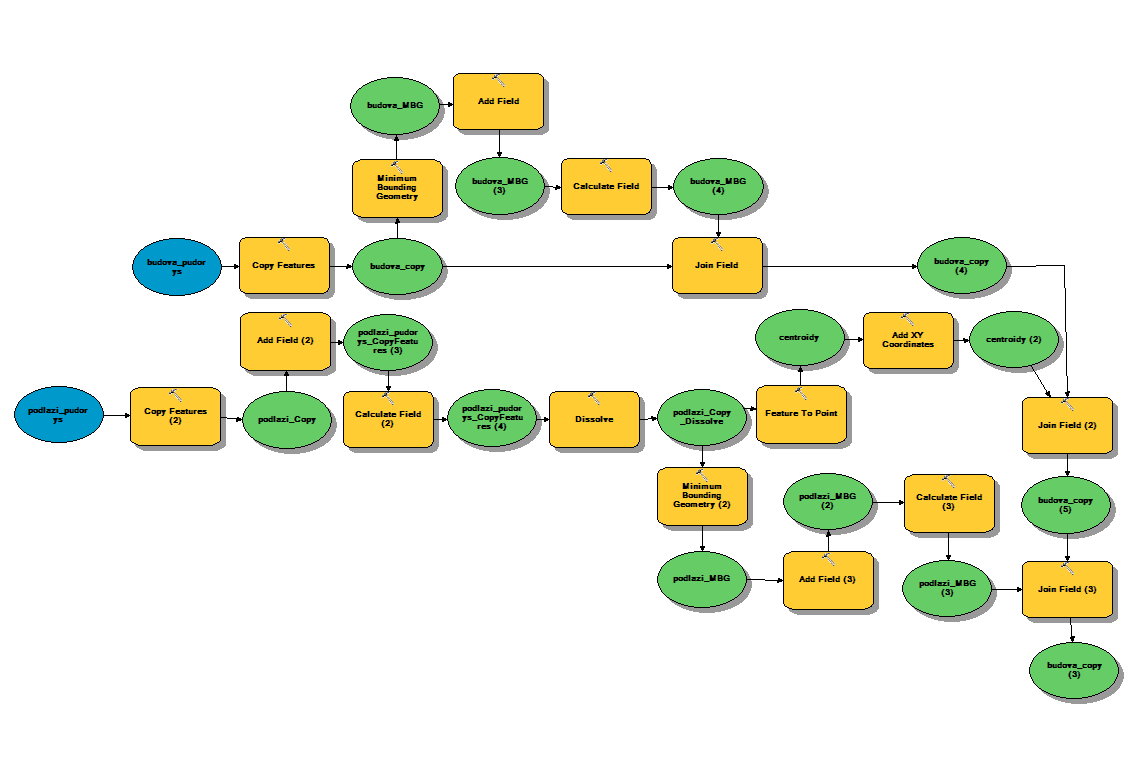 Nástroj
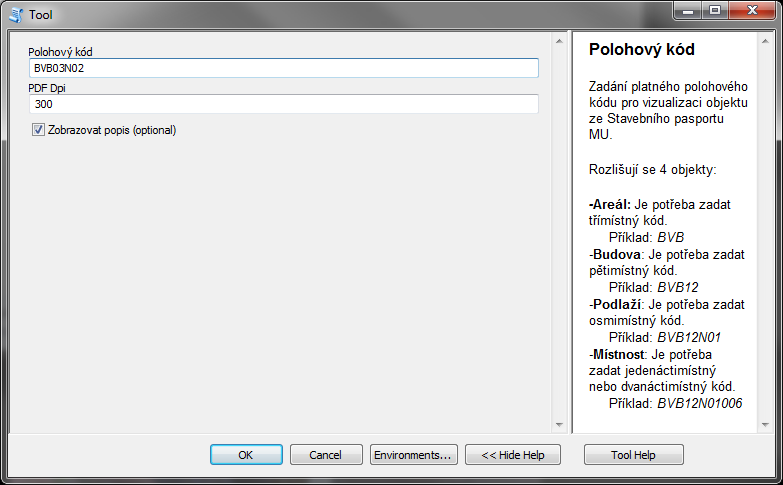 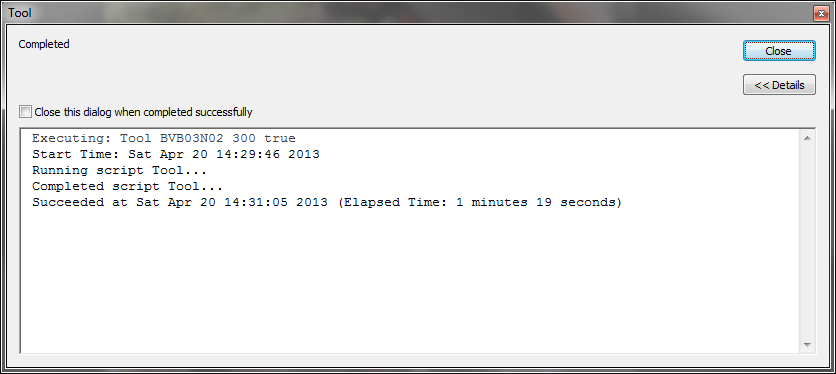 Děkuji za pozornost